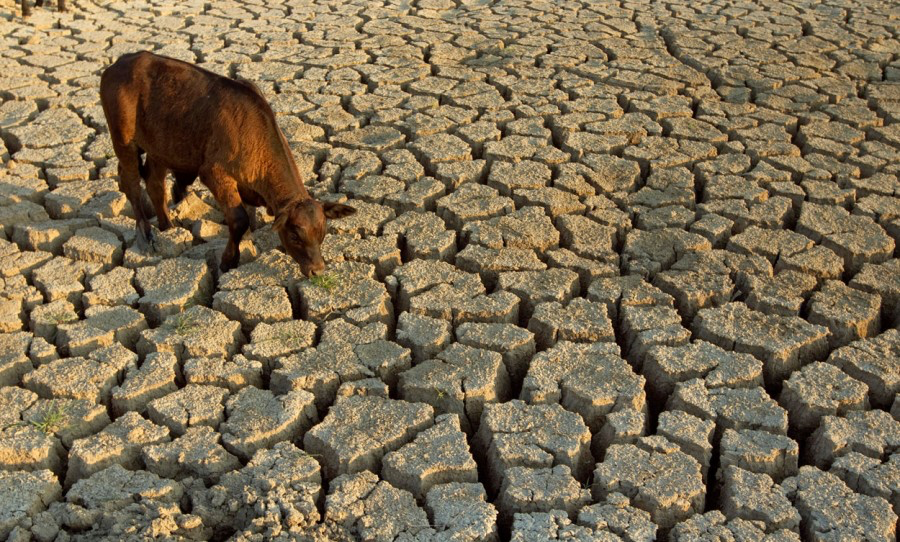 ПРОКЛЯТИЕ
ПСАЛОМ 108
ПРОКЛЯТИЕПСАЛОМ 108
Что такое проклятие? 
Кто и как может проклясть? 
Могу ли я проклинать? 
Какие принципы я могу применить из псалмов проклятия?
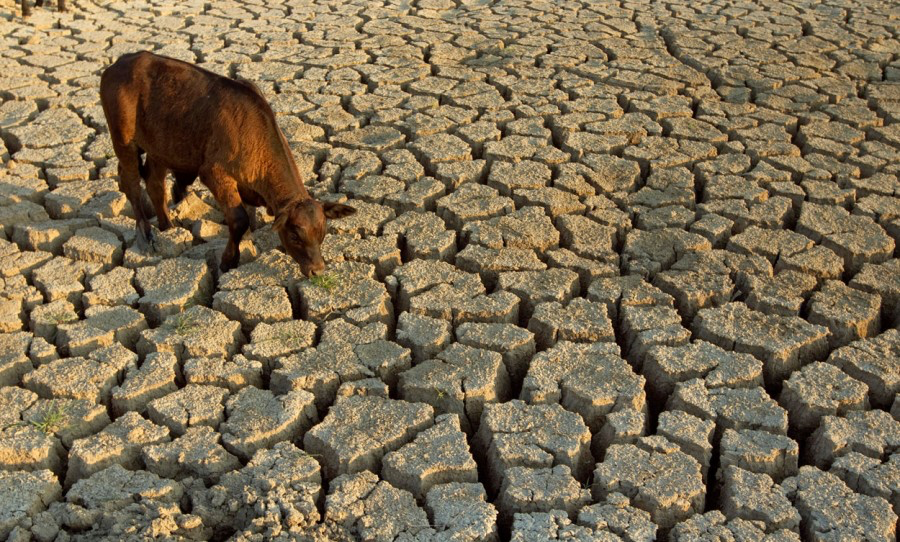 ПРОКЛЯТИЕПСАЛОМ 108
Начальнику хора. Псалом Давида. 1 Боже хвалы моей! не премолчи, 2 ибо отверзлись на меня уста нечестивые и уста коварные; говорят со мною языком лживым; 3 отвсюду окружают меня словами ненависти, вооружаются против меня без причины; 4 за любовь мою они враждуют на меня, а я молюсь; 5 воздают мне за добро злом, за любовь мою - ненавистью. 6 Поставь над ним нечестивого, и диавол да станет одесную его. 7 Когда будет судиться, да выйдет виновным, и молитва его да будет в грех; 8 да будут дни его кратки, и достоинство его да возьмет другой; 9 дети его да будут сиротами, и жена его - вдовою; 10 да скитаются дети его и нищенствуют, и просят хлеба из развалин своих; 11 да захватит заимодавец все, что есть у него, и чужие да расхитят труд его; 12 да не будет сострадающего ему, да не будет милующего сирот его; 13 да будет потомство его на погибель, и да изгладится имя их в следующем роде; 14 да будет воспомянуто пред Господом беззаконие отцов его, и грех матери его да не изгладится; 15 да будут они всегда в очах Господа, и да истребит Он память их на земле,
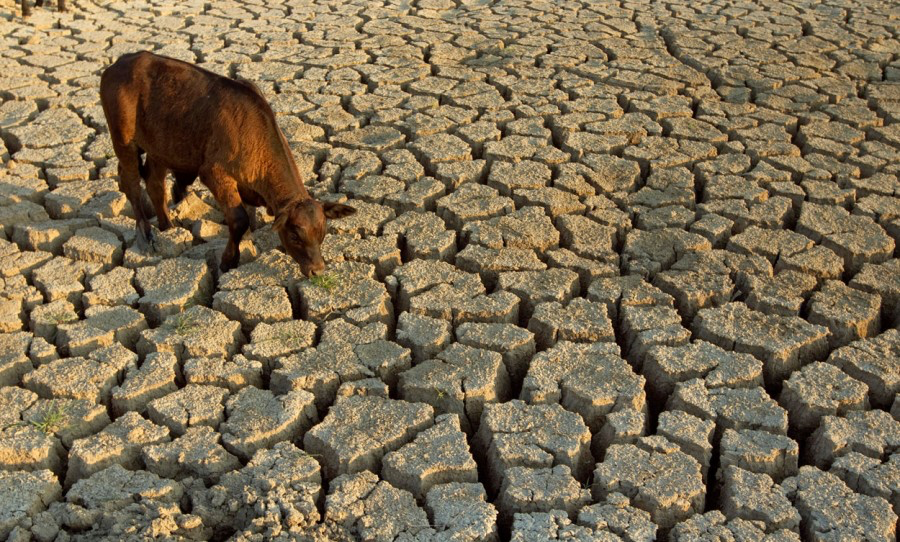 ПРОКЛЯТИЕПСАЛОМ 108
16 за то, что он не думал оказывать милость, но преследовал человека бедного и нищего и сокрушенного сердцем, чтобы умертвить его; 17 возлюбил проклятие, - оно и придет на него; не восхотел благословения, - оно и удалится от него; 18 да облечется проклятием, как ризою, и да войдет оно, как вода, во внутренность его и, как елей, в кости его; 19 да будет оно ему, как одежда, в которую он одевается, и как пояс, которым всегда опоясывается. 20 Таково воздаяние от Господа врагам моим и говорящим злое на душу мою! 21 Со мною же, Господи, Господи, твори ради имени Твоего, ибо блага милость Твоя; спаси меня, 22 ибо я беден и нищ, и сердце мое уязвлено во мне. 23 Я исчезаю, как уклоняющаяся тень; гонят меня, как саранчу. 24 Колени мои изнемогли от поста, и тело мое лишилось тука. 25 Я стал для них посмешищем: увидев меня, кивают головами. 26 Помоги мне, Господи, Боже мой, спаси меня по милости Твоей, 27 да познают, что это - Твоя рука, и что Ты, Господи, соделал это. 28 Они проклинают, а Ты благослови; они восстают, но да будут постыжены; раб же Твой да возрадуется. 29 Да облекутся противники мои бесчестьем и, как одеждою, покроются стыдом своим. 30 И я громко буду устами моими славить Господа и среди множества прославлять Его, 31 ибо Он стоит одесную бедного, чтобы спасти его от судящих душу его.
Каким принципам я могу научиться из псалмов проклятия?
Не бойтесь открывать Богу свои чувства  
Наше чувство справедливости будет удовлетворено
Бог долготерпит, а не медлит, чтобы не наказать и нас
Не проклинайте, чтобы и не быть проклятыми, но благословляйте
Не бойтесь проклятия, потому что Христос взял его на себя
Познайте Божье благословение и благословляйте других
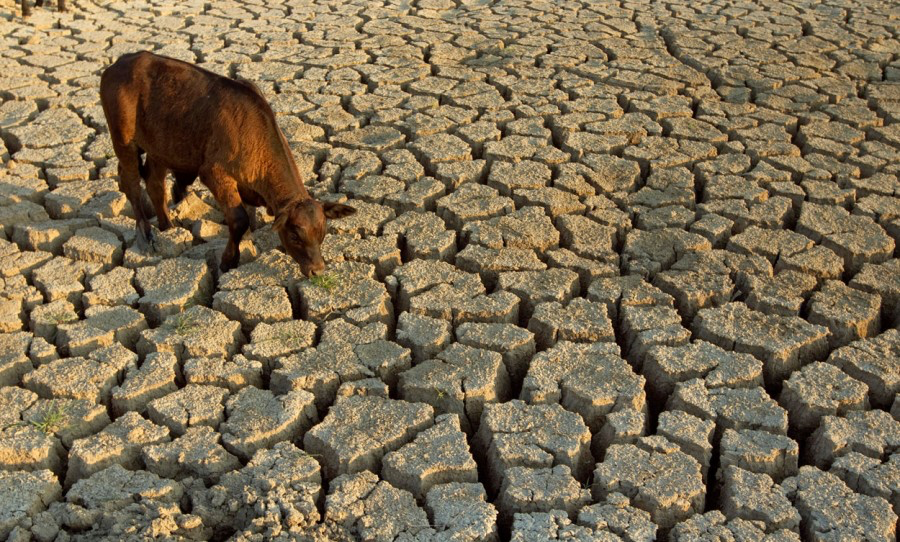